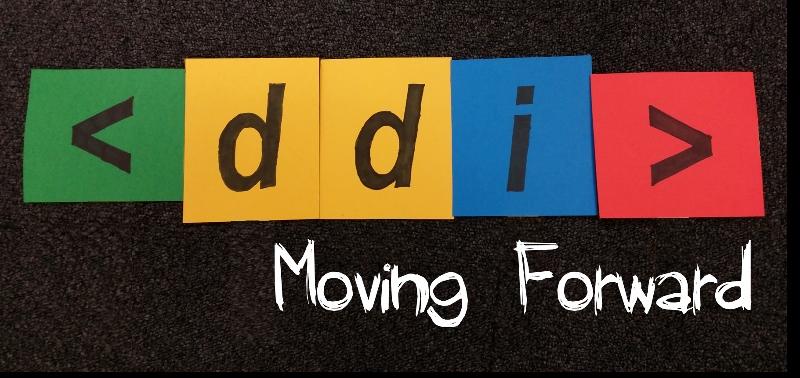 Dagstuhl Sprint 2014
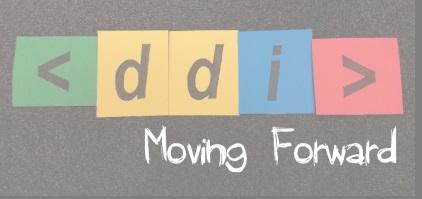 Dagstuhl Details
Internet
Facilities
Honor System
Questions?
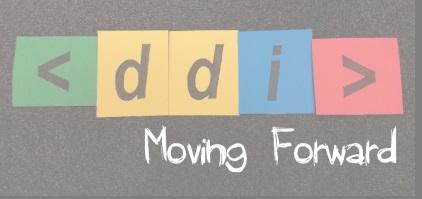 What’s a sprint?
Time boxed sessions 
Specific outputs
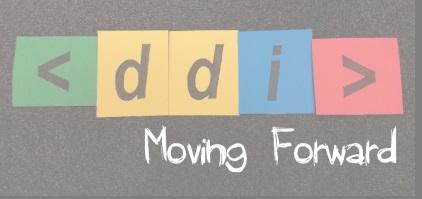 There’s a reason…
Committed to January 2015 release
This week’s goals are crucial for delivery
If we are disciplined, we can do it!
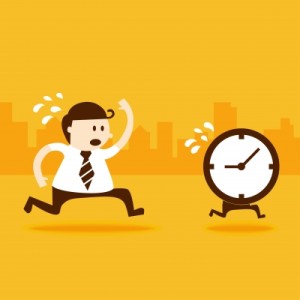 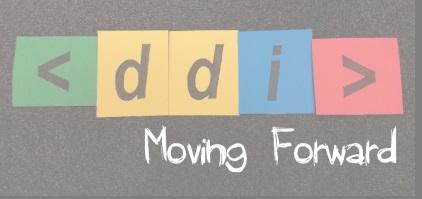 Sprint rules
Accept personal responsibility for Sprint process and outputs
Contribute and share generously and openly
Actively listen and learn from other’s perspectives and experiences 
Work collaboratively
Participate fully on all tasks
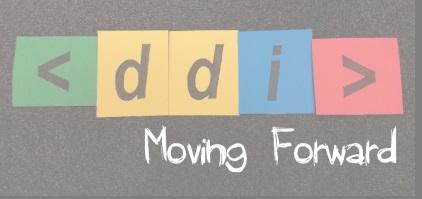 Sprint Team
Sprintmaster – facilitator, process, progress, coach

Working groups - focus on specific deliverables

Support group – resolve issues with deliverables (modelling, classifications, conceptual)

Facilitation team – process support (Sprintmaster, organizers, working group chairs)
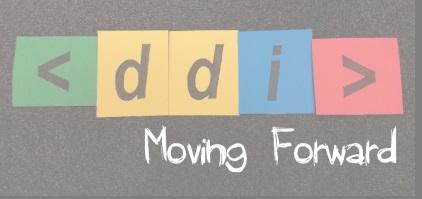 Who’s Who - Facilitation
Sprintmaster: Kelly Chatain
Working Group Chairs:
Data Citation: Larry Hoyle
Simple Instrument: Barry Radler
Simple Data Description: Steve McEachern
Simple Codebook: Wolfgang Zenk-Moeltgen
Organizers: Mary Vardigan, Larry Hoyle, Arofan Gregory, Achim Wackerow, Wendy Thomas
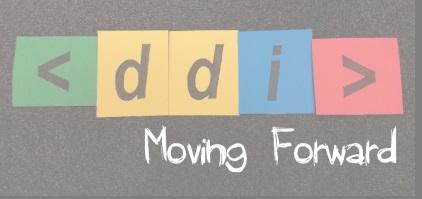 Sprint Process
Focus on tactical goals
Specific deliverables for a set time period (a few hours to a half day)
Defined by working groups with help from facilitation team
Multiple goals within one session, sub-dividing probable
Wash, Rinse, Repeat
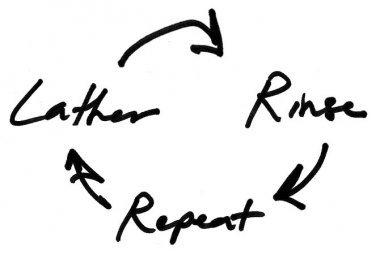 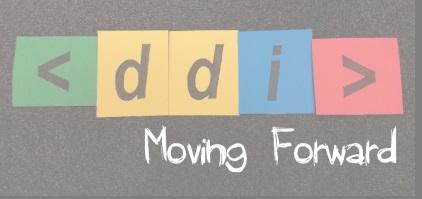 Managing the Work
Individuals proactively choose their work 
Estimated work remaining is updated daily (standup/plenary)
If work unclear, define a sprint work item with a larger amount of time and break it down later
Update work remaining as more becomes known
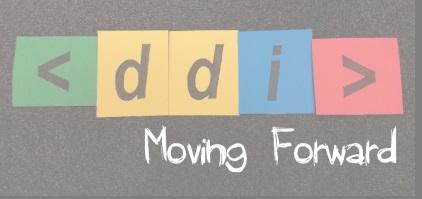 Staying on Track
The Parking Lot – for ideas, issues off task or which need more discussion
Document it and set it aside
Avoid extended debate
We do not want to lose track of issues which need to be decided through considered discussion
We cannot let them stop us from making progress
Visit Parking Lot after each session, update/remove items
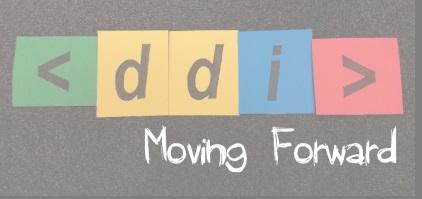 Staying on Track
The Soap Box - you have a brilliant idea (or even just an idea) to present to the group
 2 people per day during morning plenary
 3-minutes in duration
 No discussion directly afterwards (future plenary)
 Added to the parking lot
 Notify Sprintmaster the day before
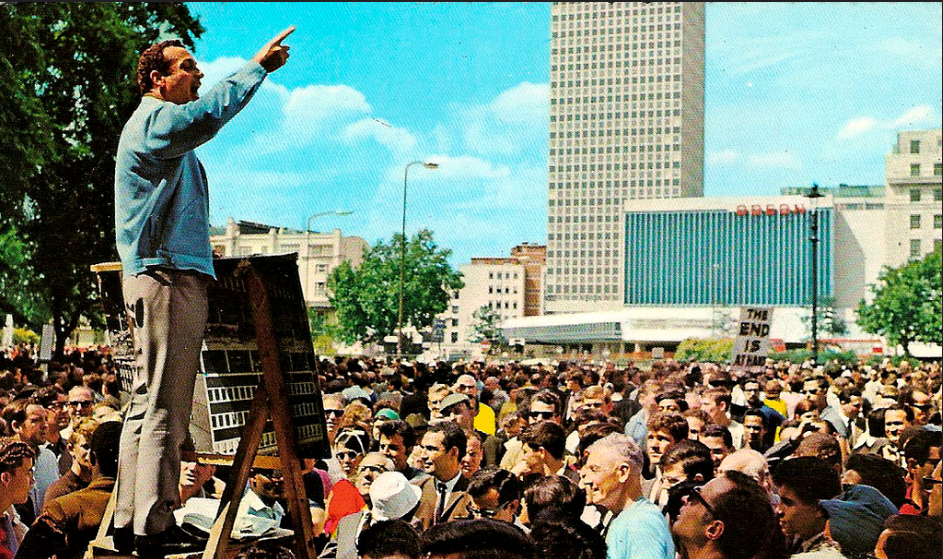 The answer is 42!
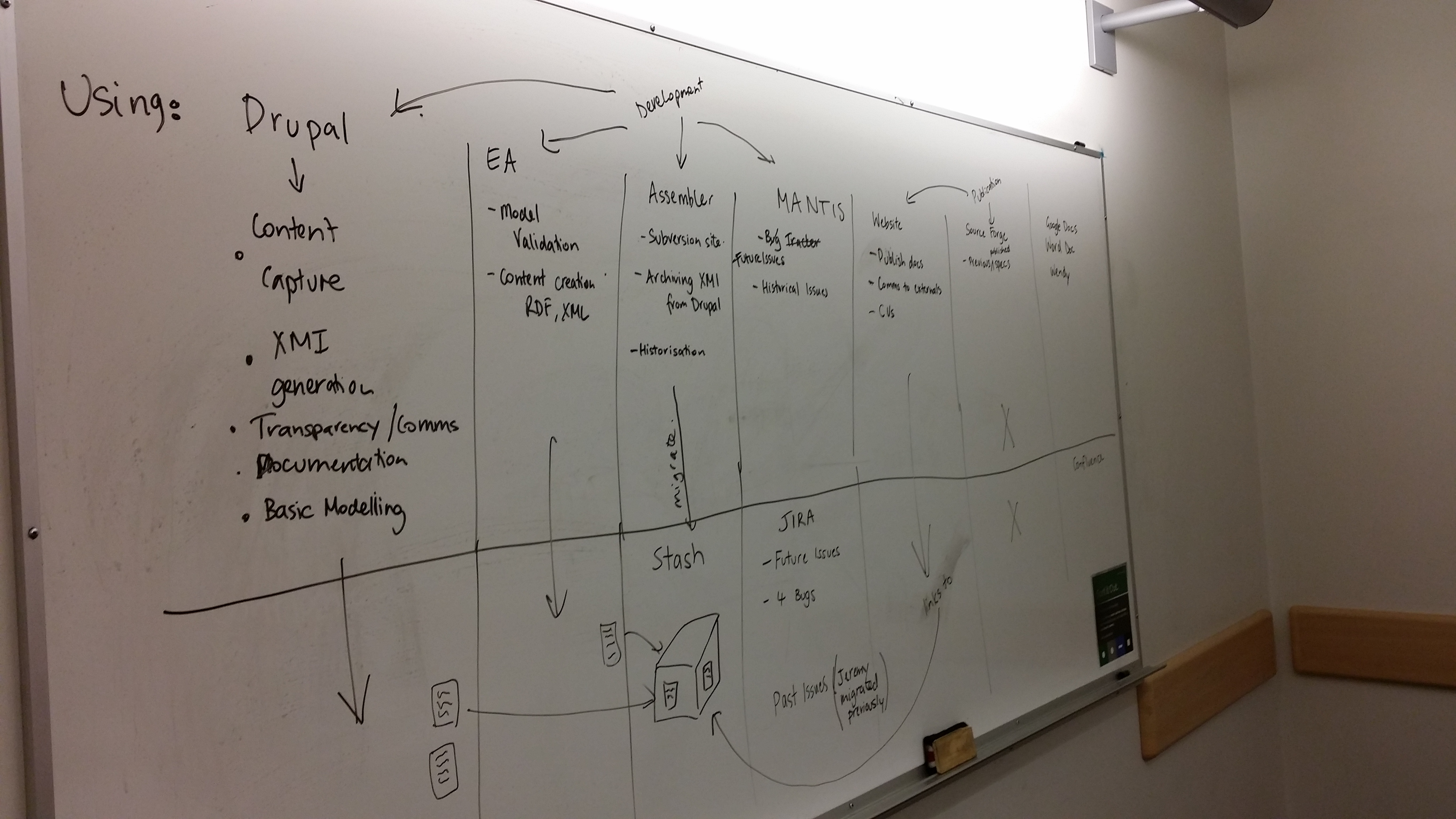 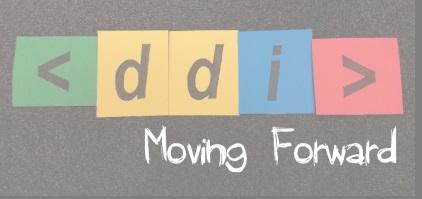 Writing It Down
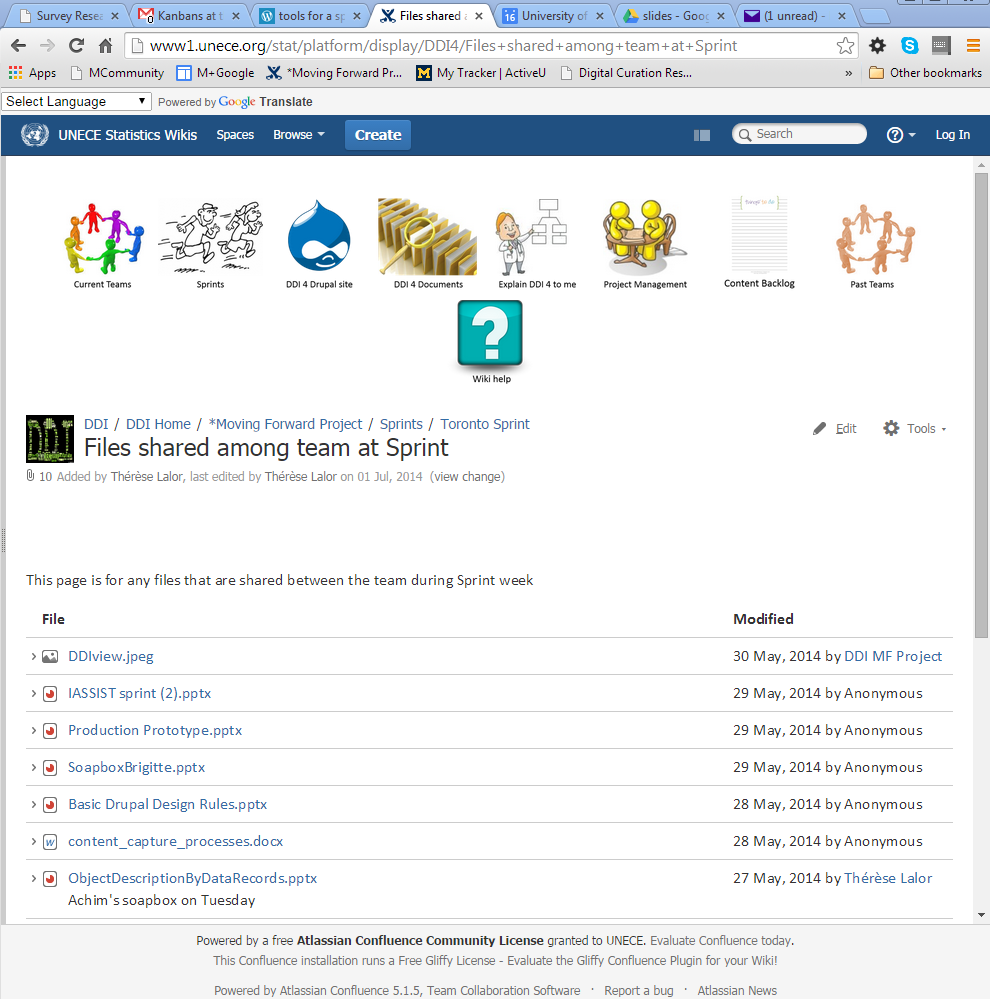 Update the Wikihttps://dditools.atlassian.net/wiki/display/DDI4/*Moving+Forward+ProjectUser: ddieditorPass: zipscript-3
Use the white boards
Use the 3x5s and Post-its
Take Pictures
Drupal
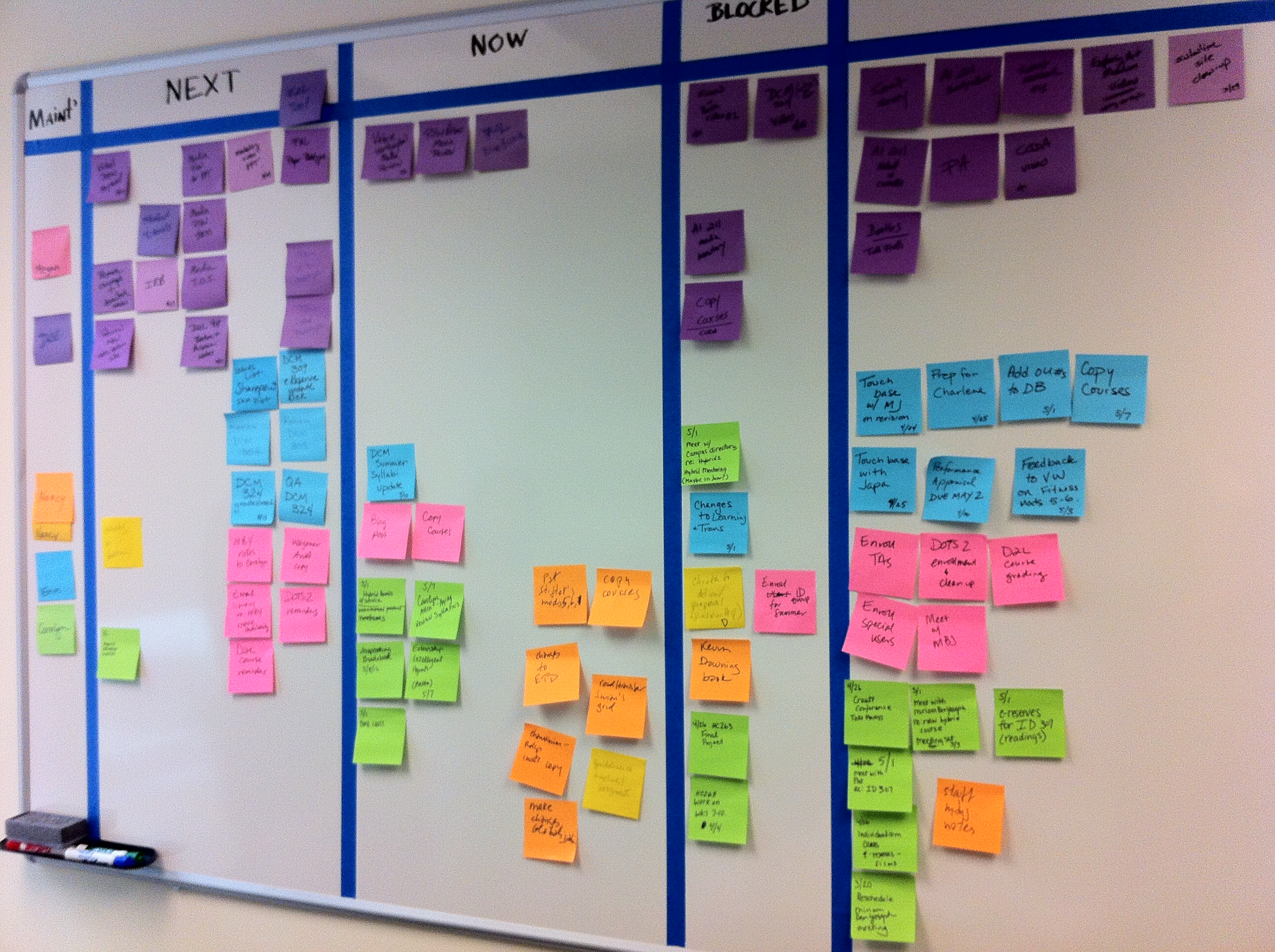 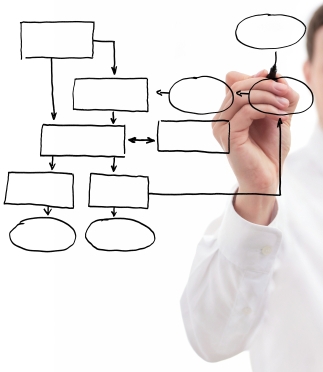 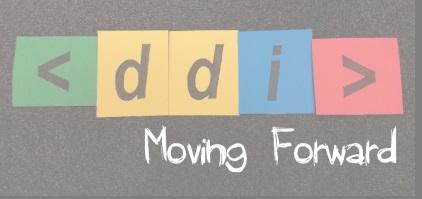 Daily Work Schedule
9:00 - 9:15	Morning Standup/Plenary/Soap Box
 9:15 -10:30 	1st Working session
 10:30 - 10:45	Coffee
 10:45 -12:15 	2nd Working Session
 12:15 - 13:45	Lunch
			Facilitation Team meets (13:30 – 13:45) 
 13:45 – 14:00	Afternoon Standup/Plenary
 14:00 – 15:15	3rd Working Session
 15:15 – 15:30	Cake & Coffee
 15:30 – 16:45 	4th Working Session
 16:45 – 17:00 	Closing Standup/Plenary
			Facilitation Team meets (17:00 – 17:30) 

Schedule may be modified as needed, but this is the standard
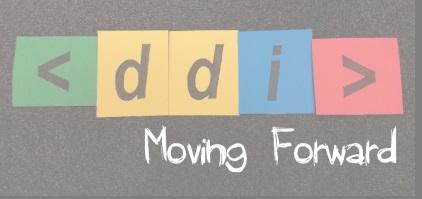 Sprint Topics
Enhanced Data Citation
  Simple Instrument/Complex
  Simple Data Description/Complex
  Simple Codebook
  Qualitative/Methodology
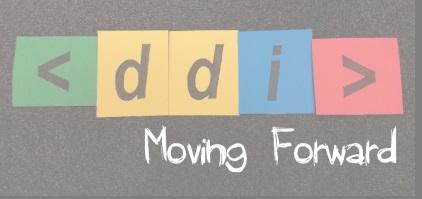 Deliverables
Final draft model for review by the Modeling Team
 All completed objects in Drupal
  Complete use cases covered by the View with documentation 
 Linked in Drupal
  A document containing:
 Description of open issues and discussion
 Description of decisions made for closed issues
 Further ideas for future development
 Parking lot issues list
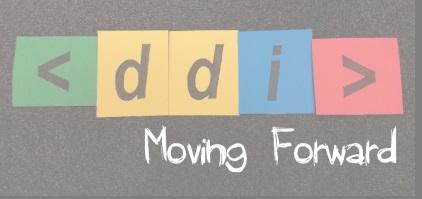 Notes on Deliverables
Data Citation Working Group may have some additional deliverables as a result of NSF funding
 Not producing a View in DDI, impacting other Views
 Changes resulting from their work should be made to objects in Drupal
 Qualitative/Methodology Working Groups are just starting
 Exploratory in nature
 May result in Drupal objects – Views are not expected to be completed
 If planned work is finished before the week is out, there is     plenty more to be done!
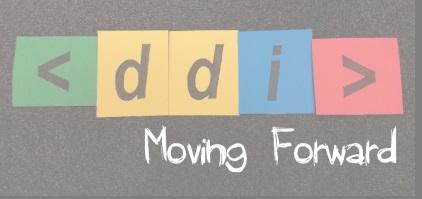 Next Steps
Draft Views will be submitted to Modeling Team for review
 Work with content teams to resolve any issues 
 Work to take place virtually before the next sprint
 Next sprint takes place before EDDI (end of November)
 Technical and production focus
 Production teams need finished models to work effectively
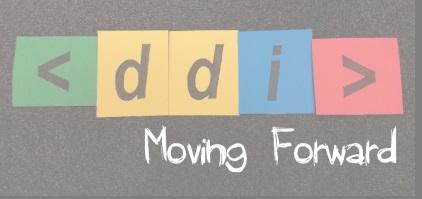 Introductions
Hello, my name is…
Experience with Moving Forward

Areas of interest/expertise
……..